Clinical Update on the use of iCMR at Texas Children’s Hospital
Cory V. Noel, M.D.
Assistant Professor – Director of Cardiac MRI
Pediatric Cardiology
No Disclosures
…other than we have not actually performed a MRI-guided cardiac catheterization
Outline
TCH experience…through eyes of a lowly clinician
 Overall goals of the program
 Pitfalls and words of caution
Timeline
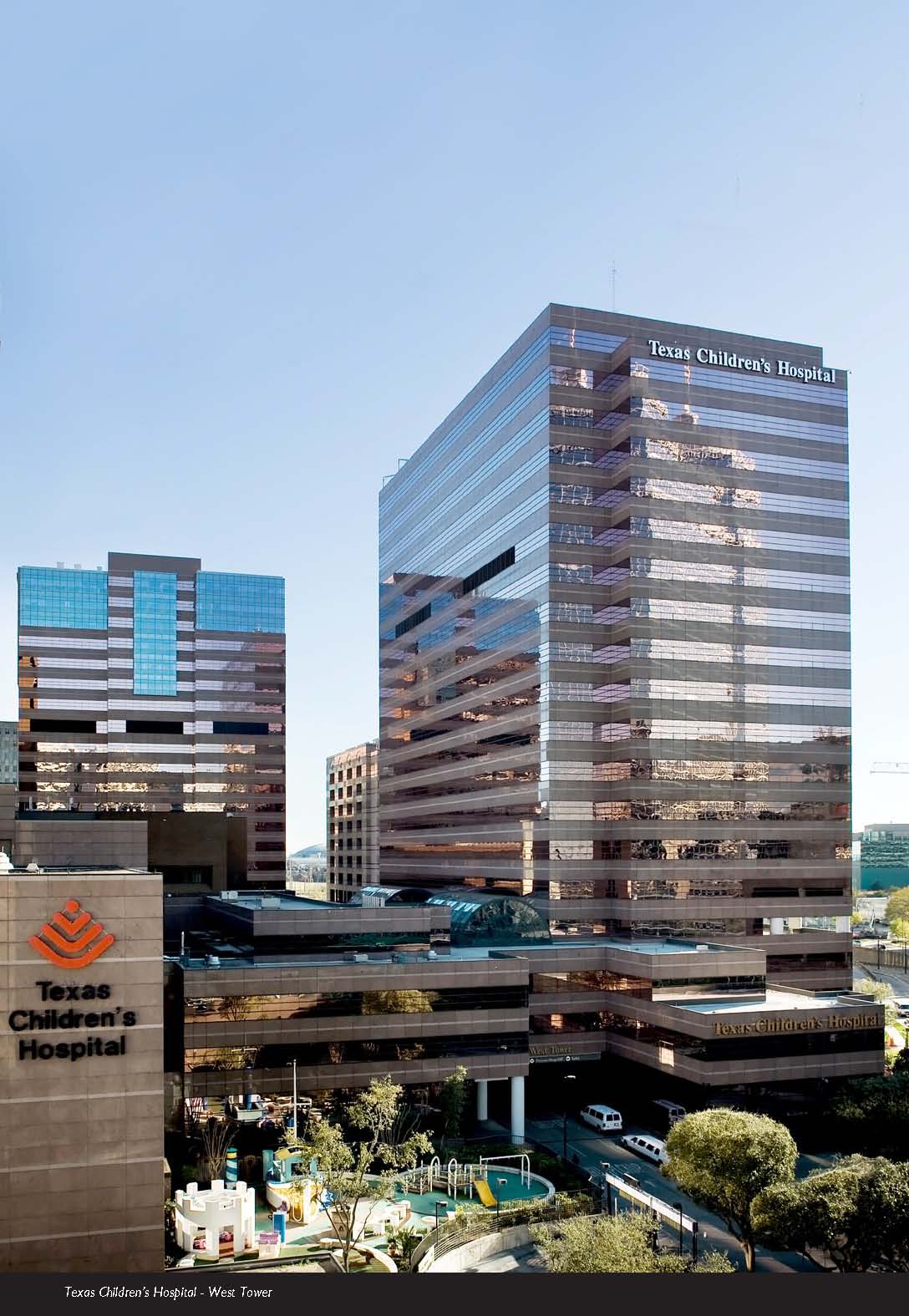 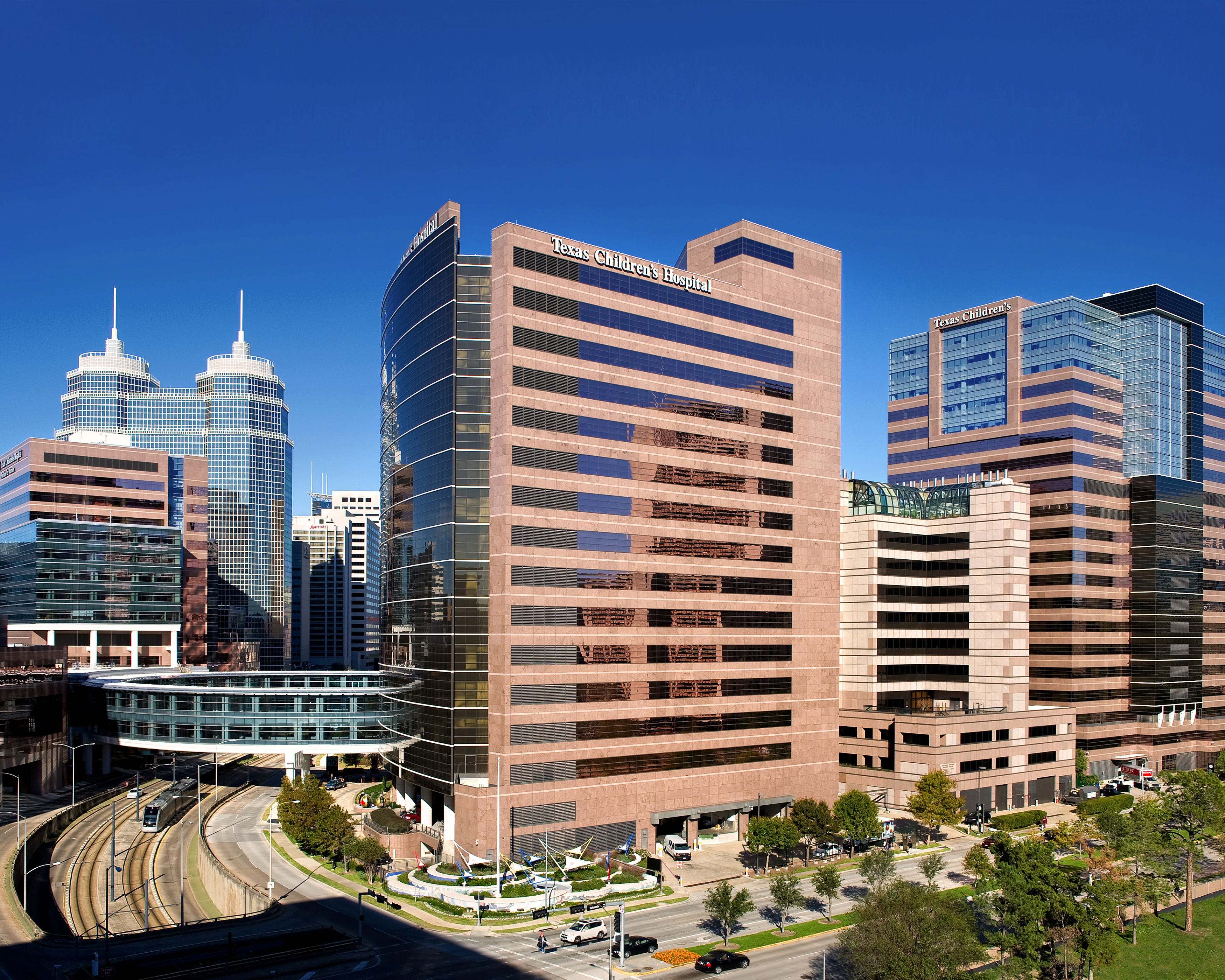 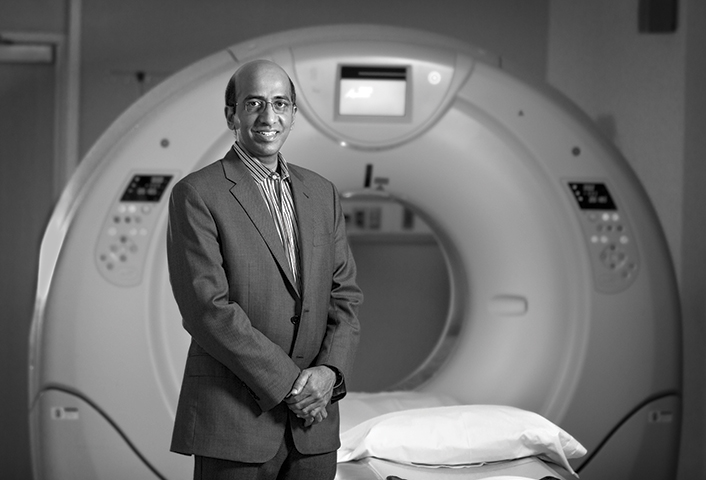 TCH Expansion
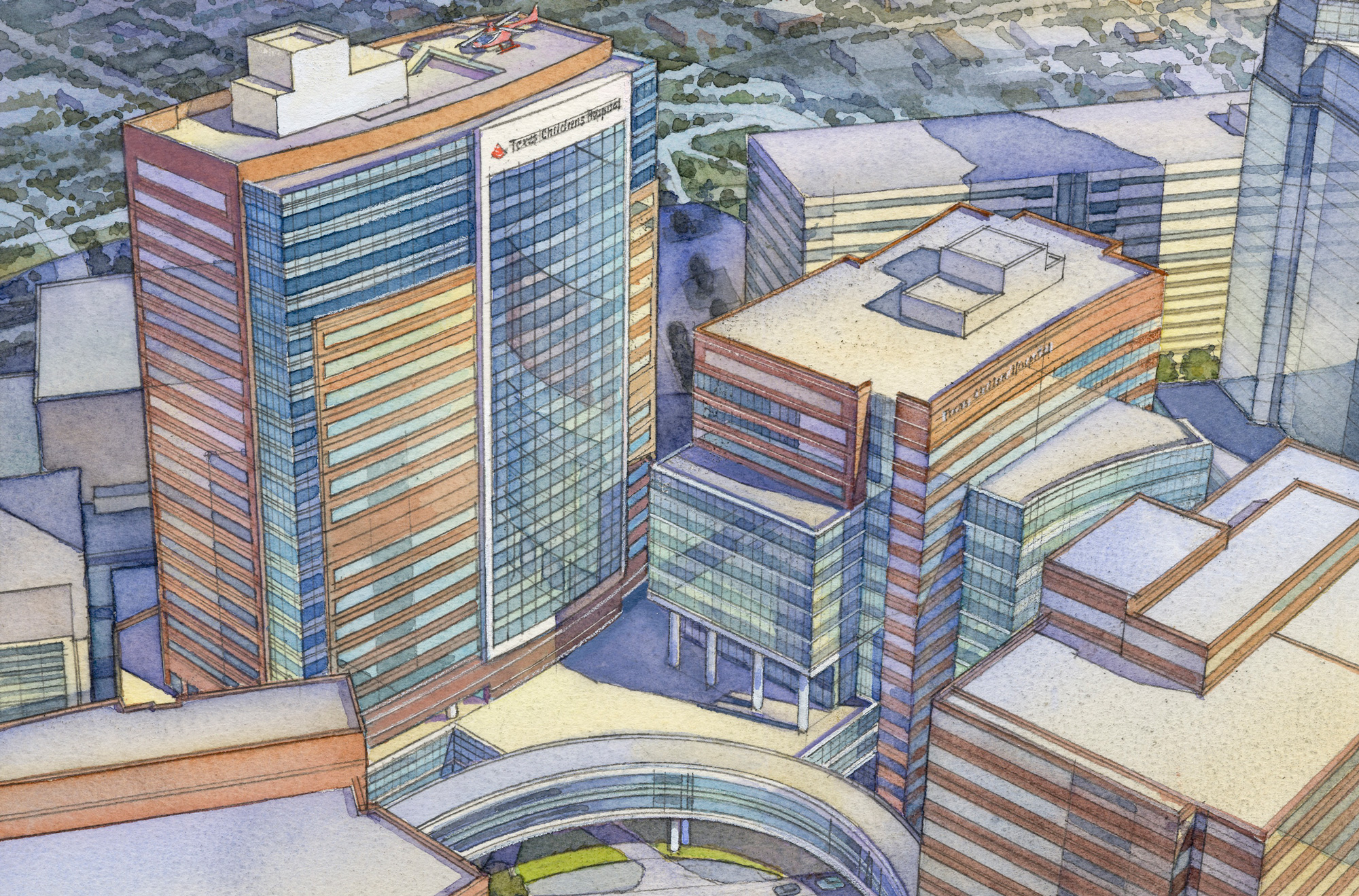 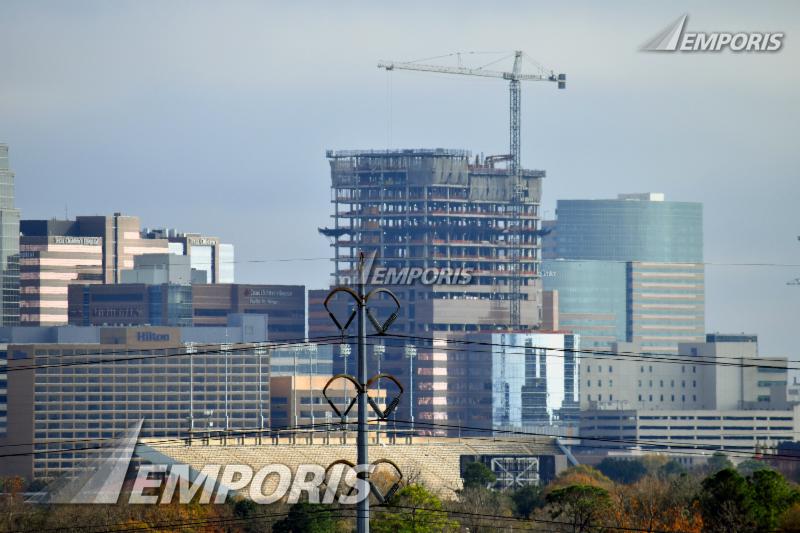 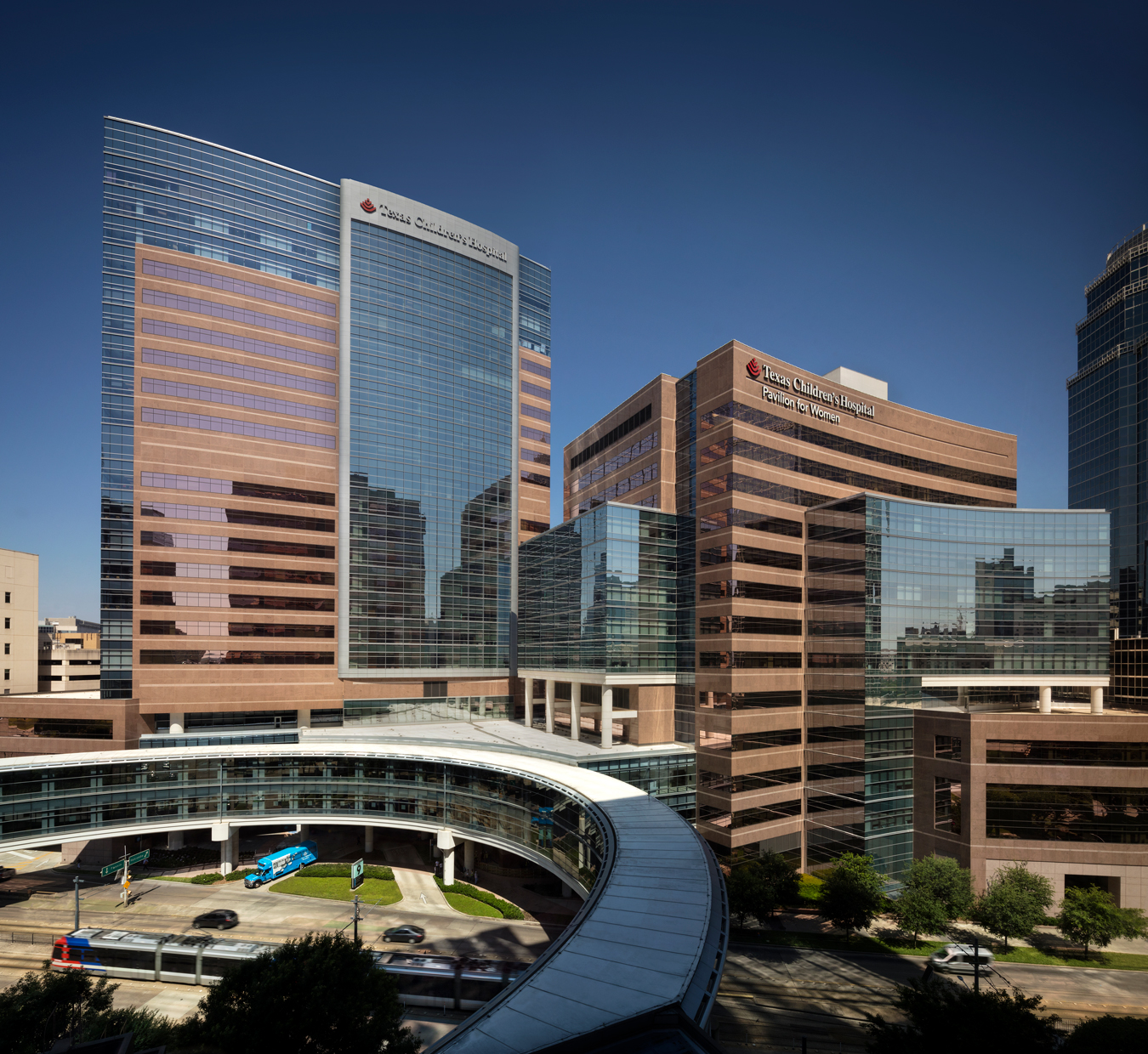 iCMR as part of New Building Advantages
Funding should be more than adequate…to an extent
 Freedom in the design and layout
iCMR part of New Building Disdvantages
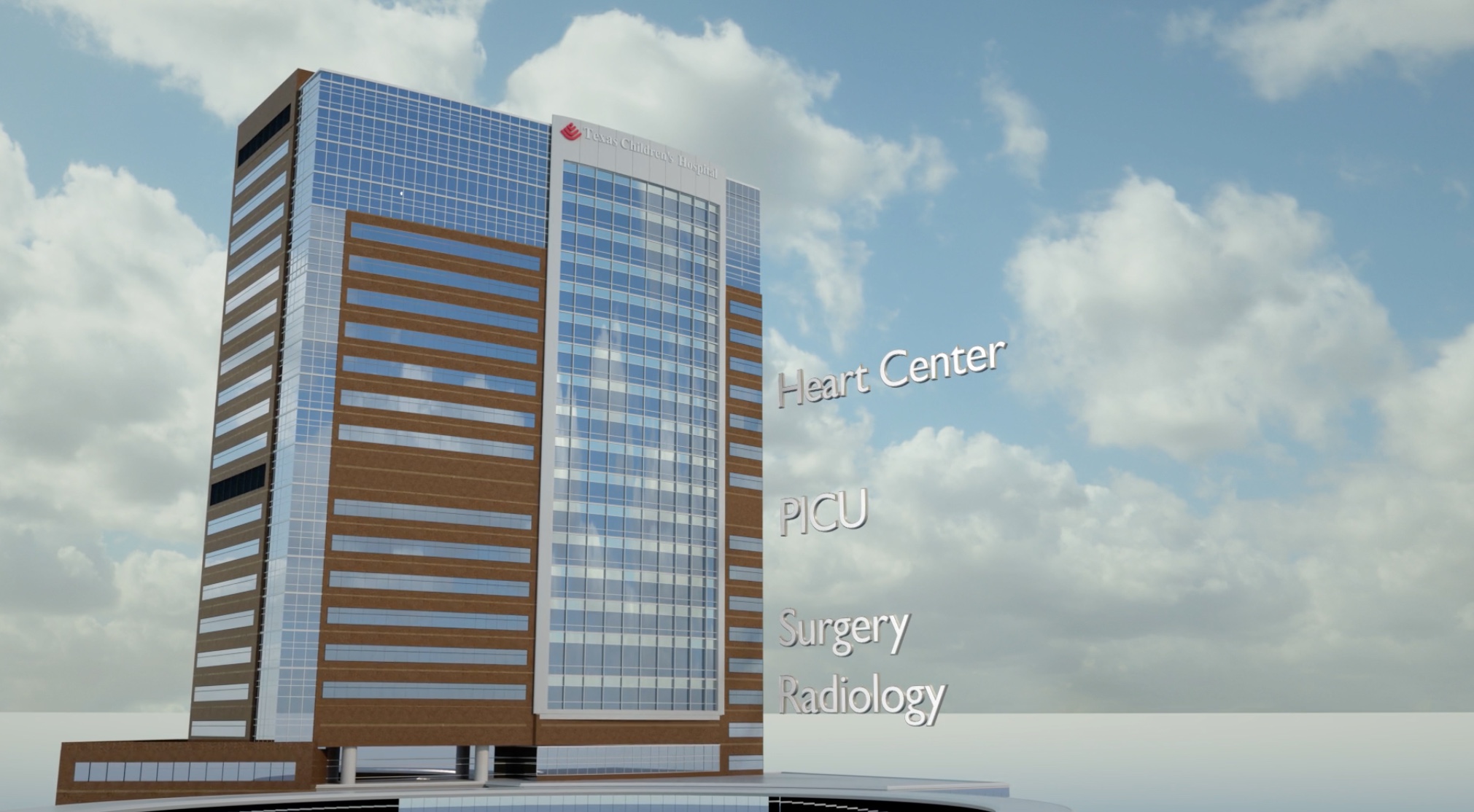 Where is iCMR?
iCMR part of New Building Disdvantages
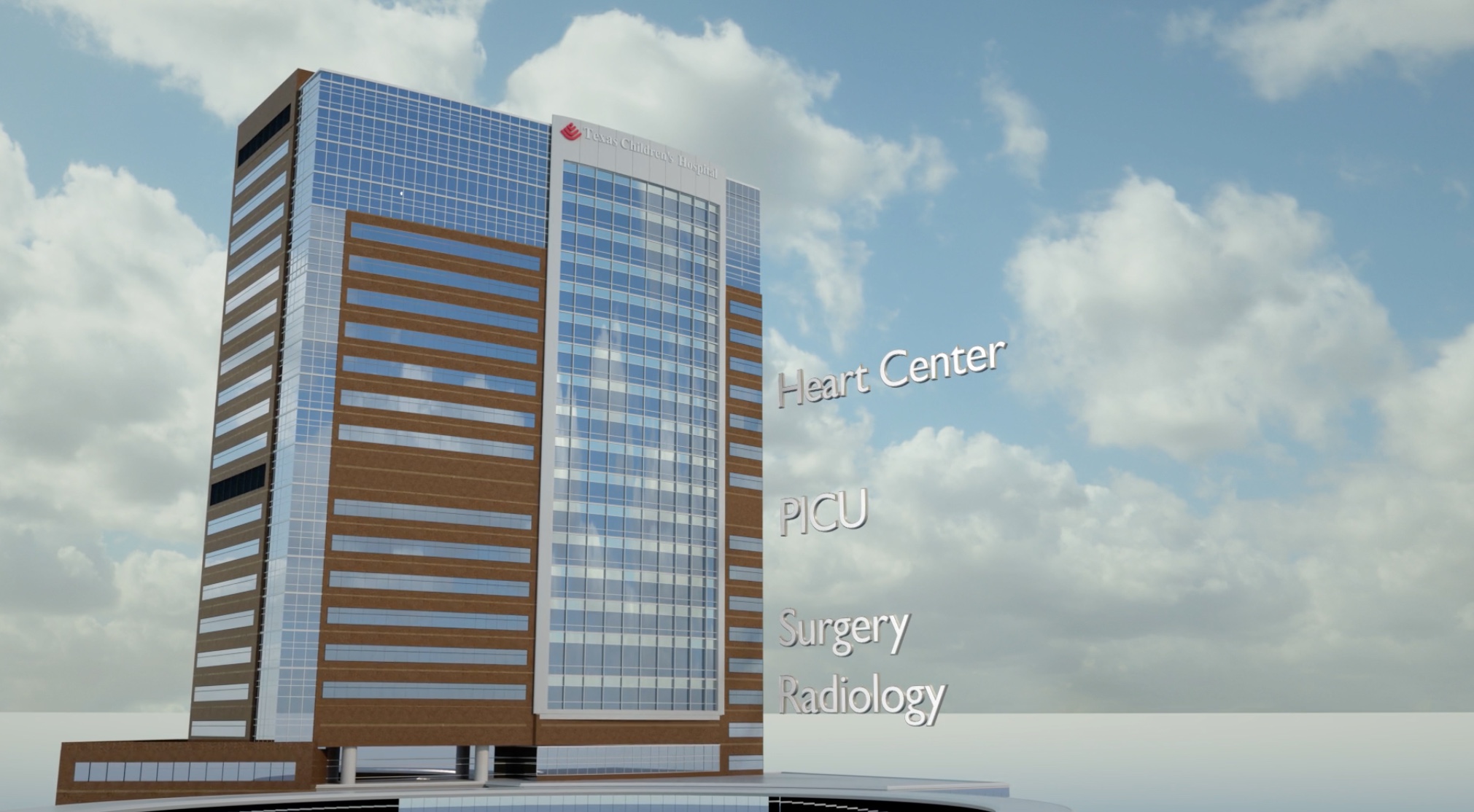 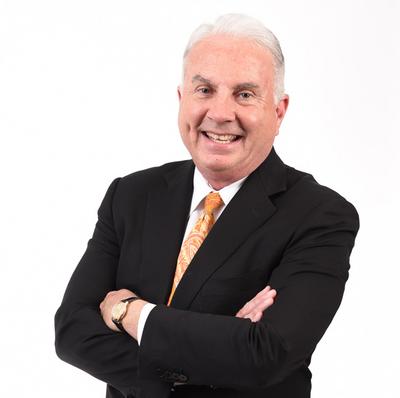 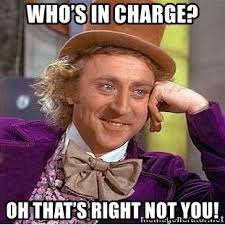 ∞
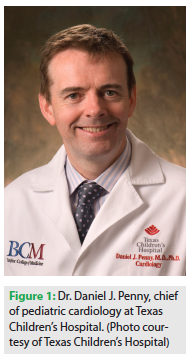 Getting Started
iCMR course at NIH / Children’s National - 2016
 SCMR pre-conference courses
 Identifying goals
Identifying Goals
Step-wise approach to MRI-guided catheterization
 Which population could receive great benefit at the lowest risk for a novel program	
 Endomyocardial biopsy versus pulmonary hypertension
Simulation Center
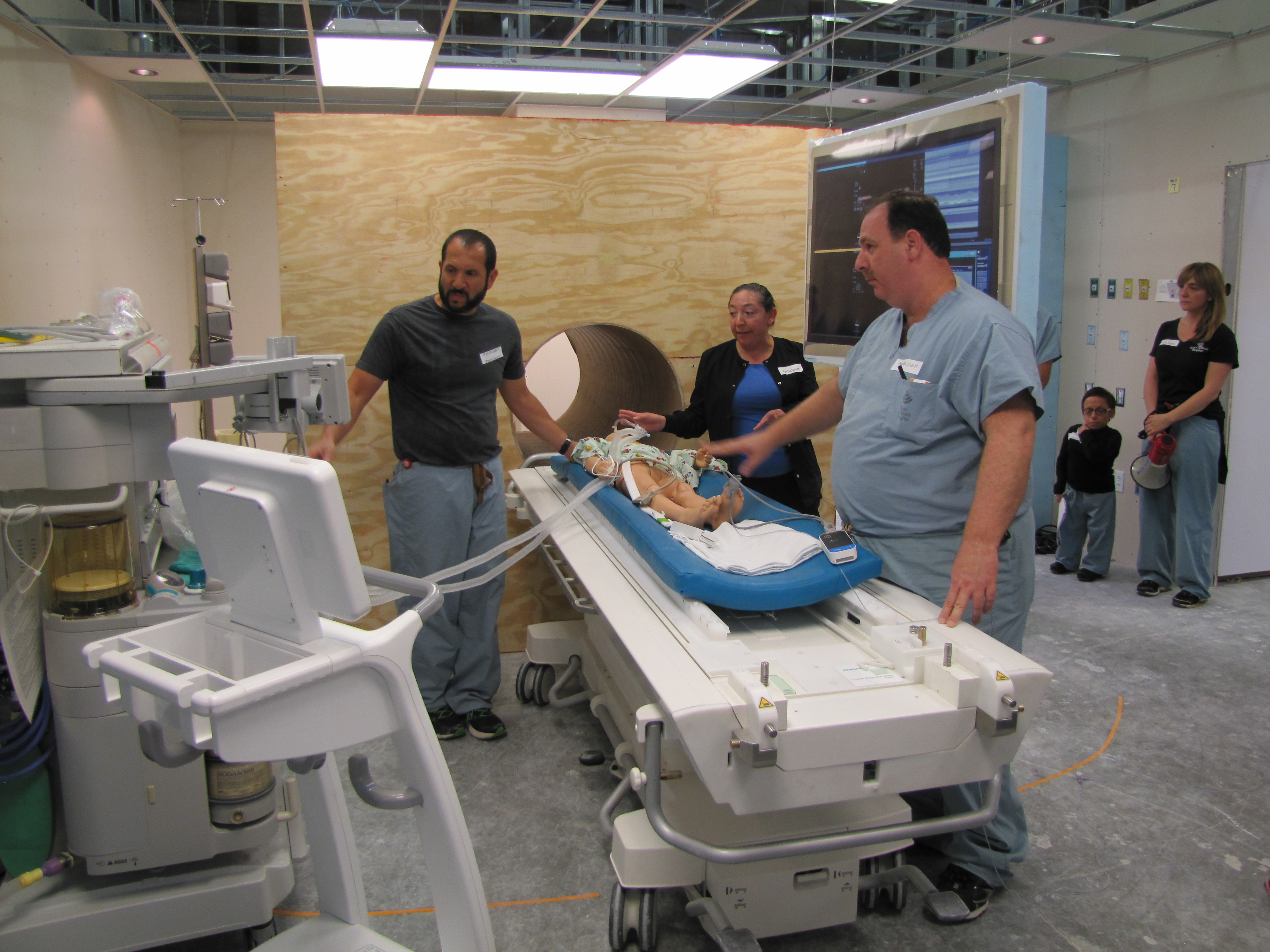 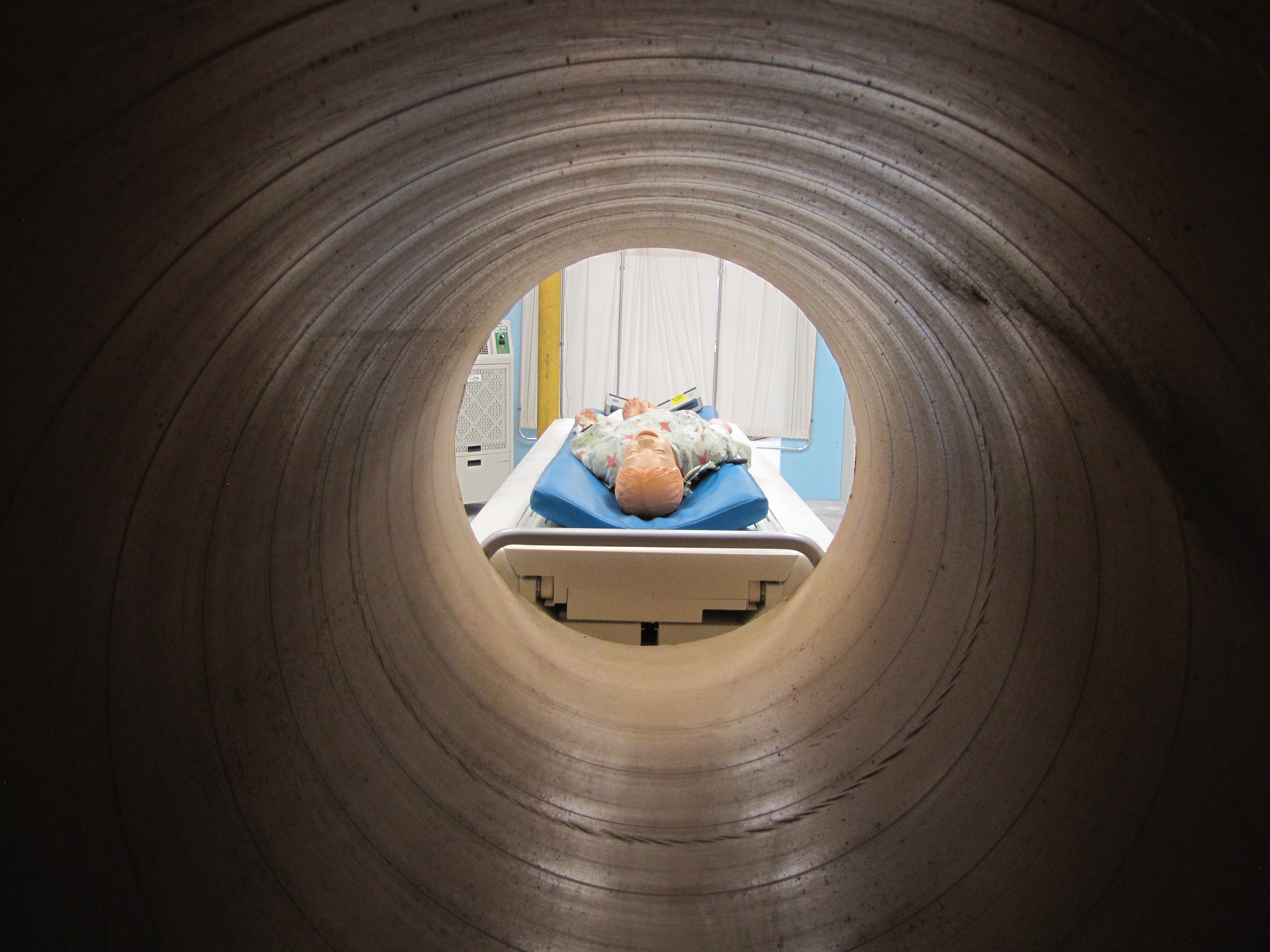 Preparation Pitfalls
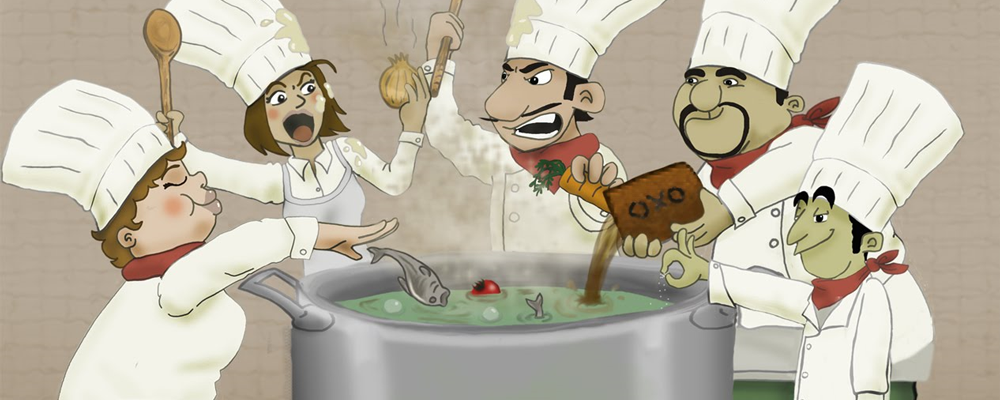 Preparation Pitfalls
Need a point person who is aware of all aspects related to iCMR with it their primary focus
 Multiple vendors
 Safety issues and approval
 Unique aspects not relatable to other projects
 Can centralize the meetings
 Active site visit not completed
Finished Product
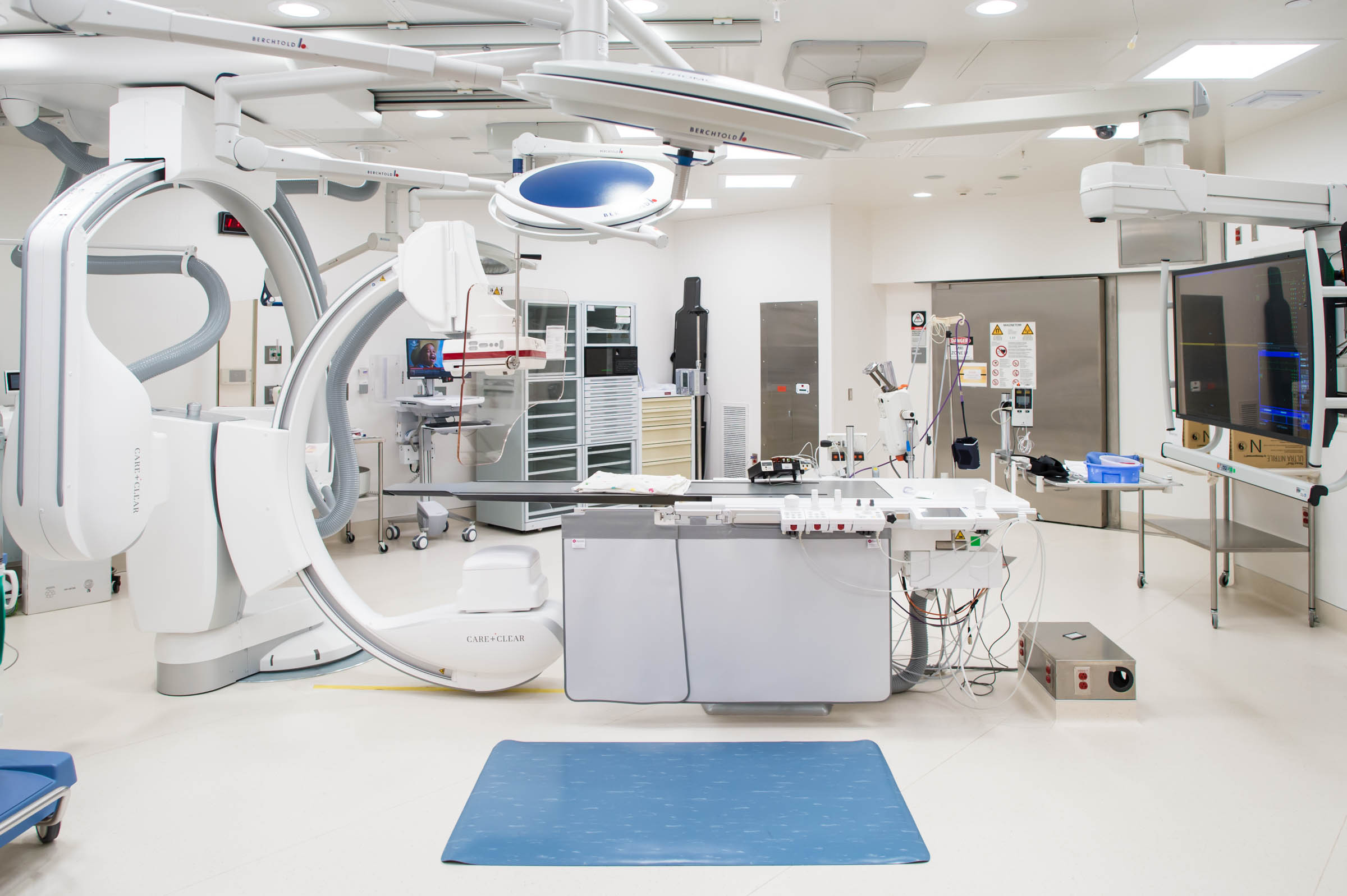 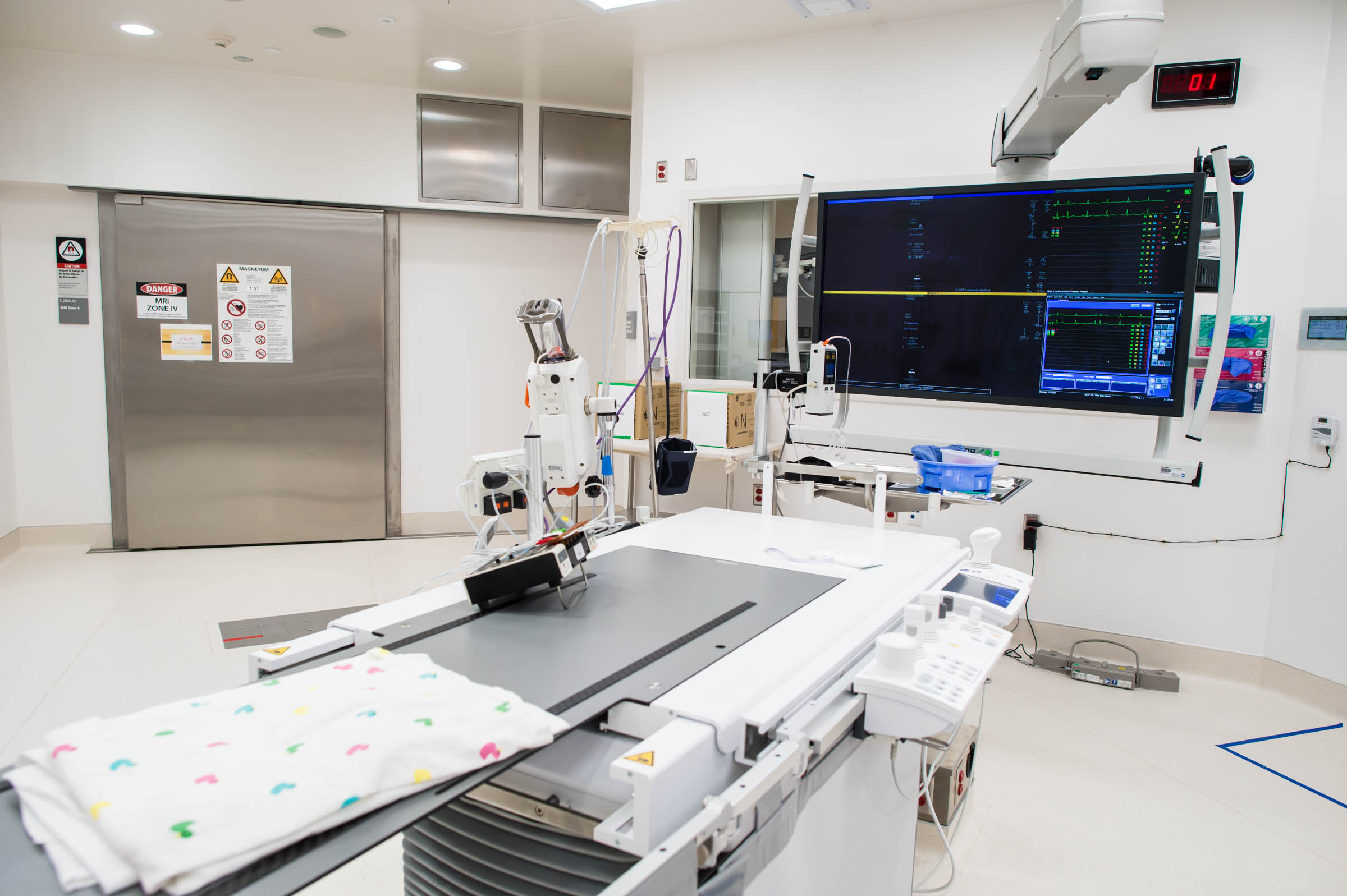 3 Step Approach
Cardiac MRI to catheterization laboratory
Cardiac catheterization laboratory to MRI suite 
Cardiac MRI-guided catheterization
12 y/o ccTGA, Ebsteinoid valve
RVEDVi – 113 mL / m^2
 LVEDVi – 89 mL / m^2
 LV Mass 45 gm / m^2
 Qp:Qs of 1.9:1
16 y/o unbalanced AVSD, s/p Fontan
No significant A-P collateral burden
 Qp:Qs of 0.8:1
 Closure of Fontan fenestration
6 y/o coronary artery fistula
Moderately dilated right coronary artery
 Normal myocardial perfusion
 Cath angiography demonstrates small, pulsatile egress into left ventricle; no intervention performed
1 y/o DORV, s/p BT shunt & atrial stent
Right and left heart hemodynamic catheterization
 Qp:Qs of 0.8:1
 Baffling of left ventricle to anterior aorta is unlikely to be successful
 Nikaidoh procedure planned
Meeting prior to each case
Define roles and objectives
 Discuss contingency plans
 Identify small issues that may be preventable
 Prevent “discovery rounds”
Continued Learning - Monitoring
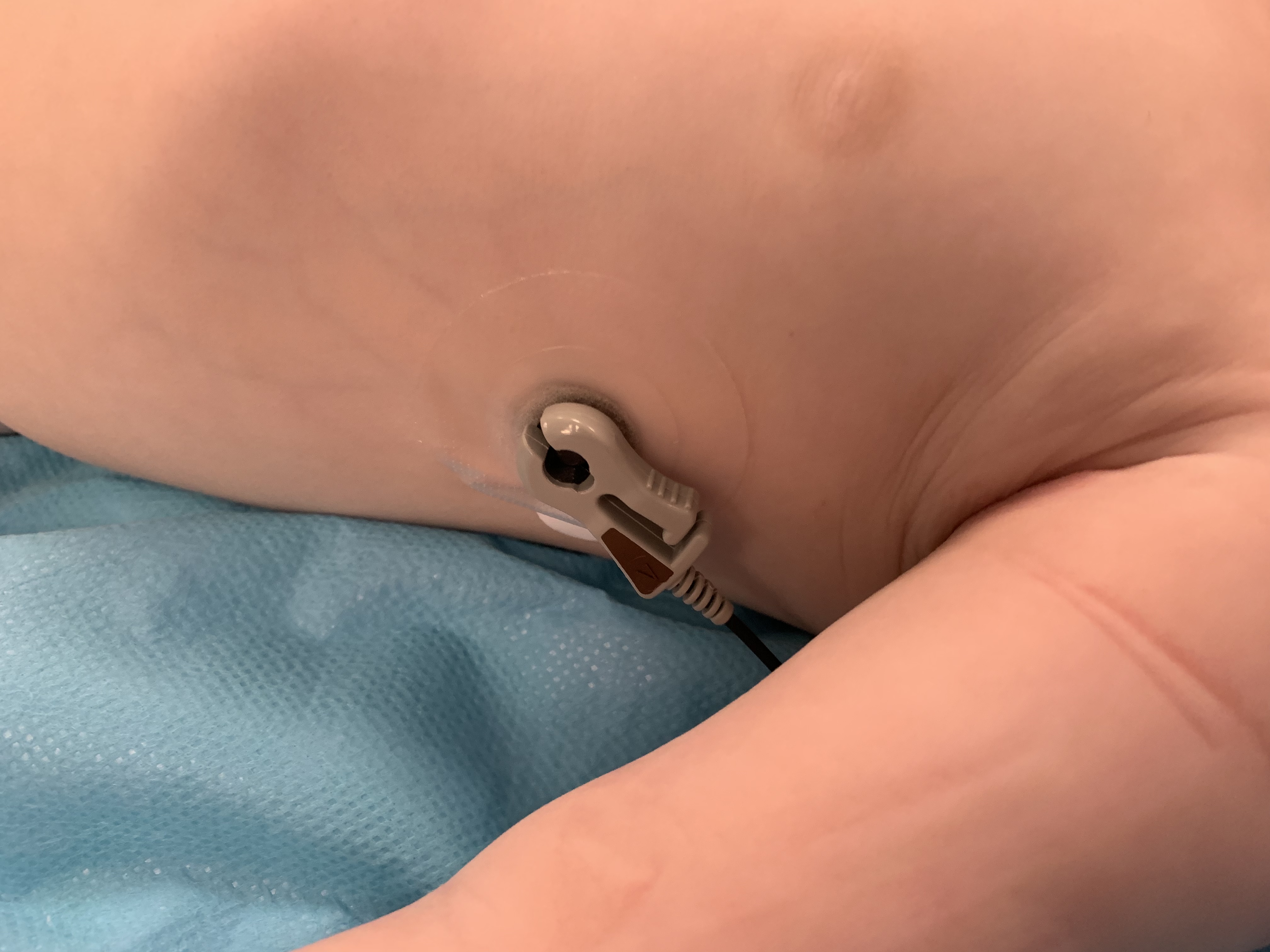 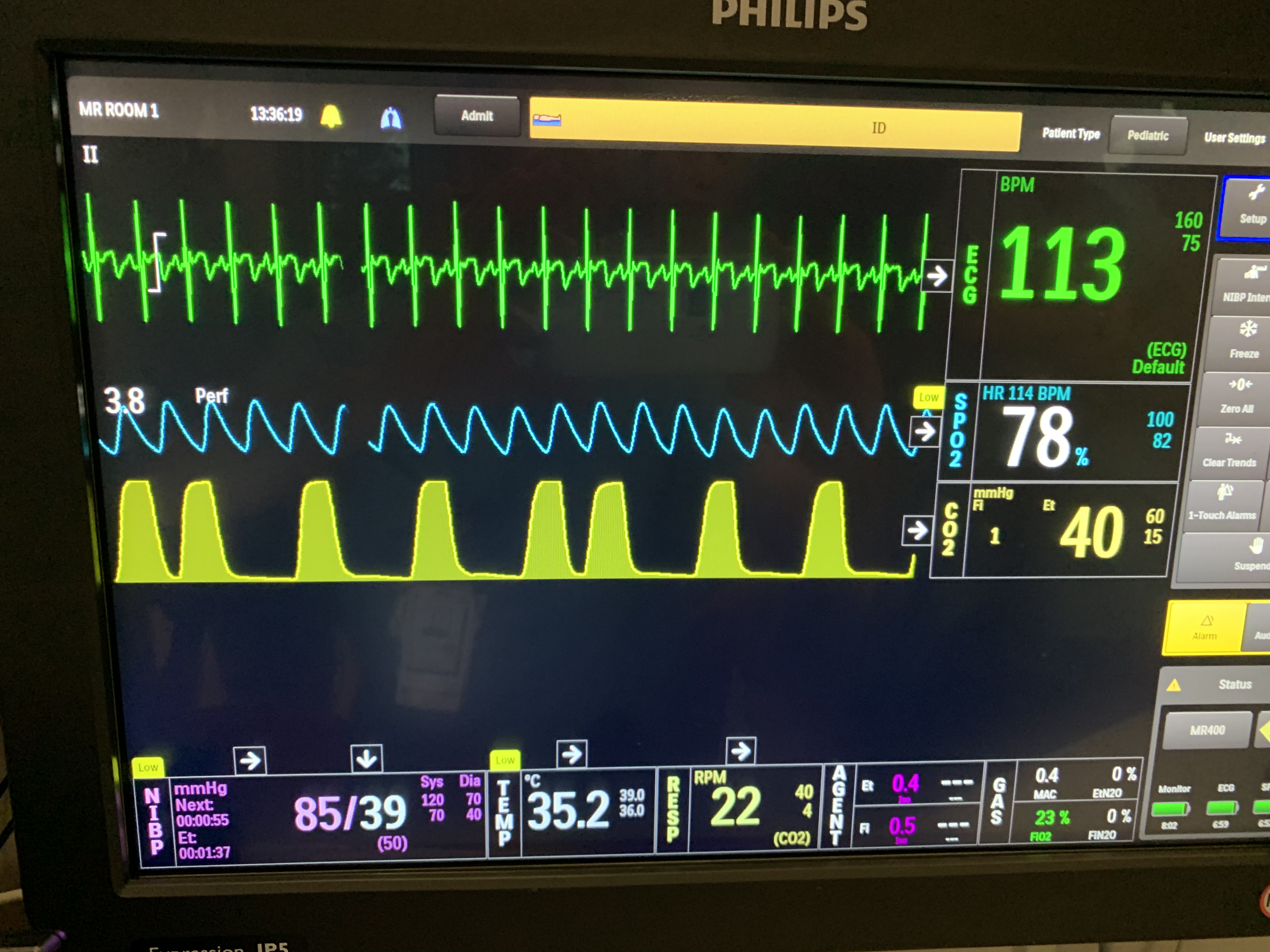 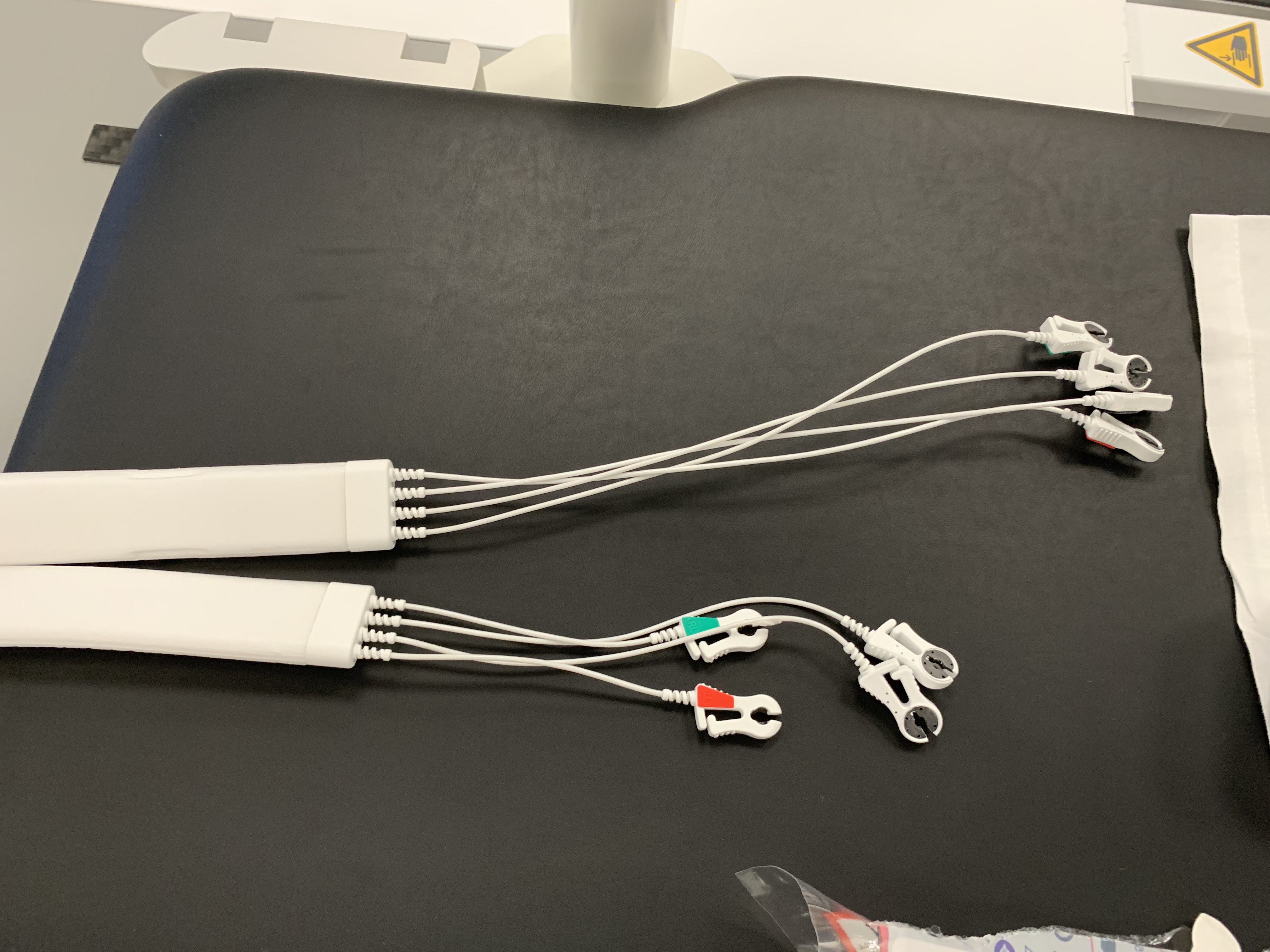 Continued Learning - Transitioning
Continued Learning - Transitioning
Continued Learning - Transitioning
Conclusion
Need a leader in each area
 Well defined goals and objectives can tighten focus
 Regular meetings continues to identify problem areas prior to disruption
 Step-wise approach allows a more manageable schedule
Thank you
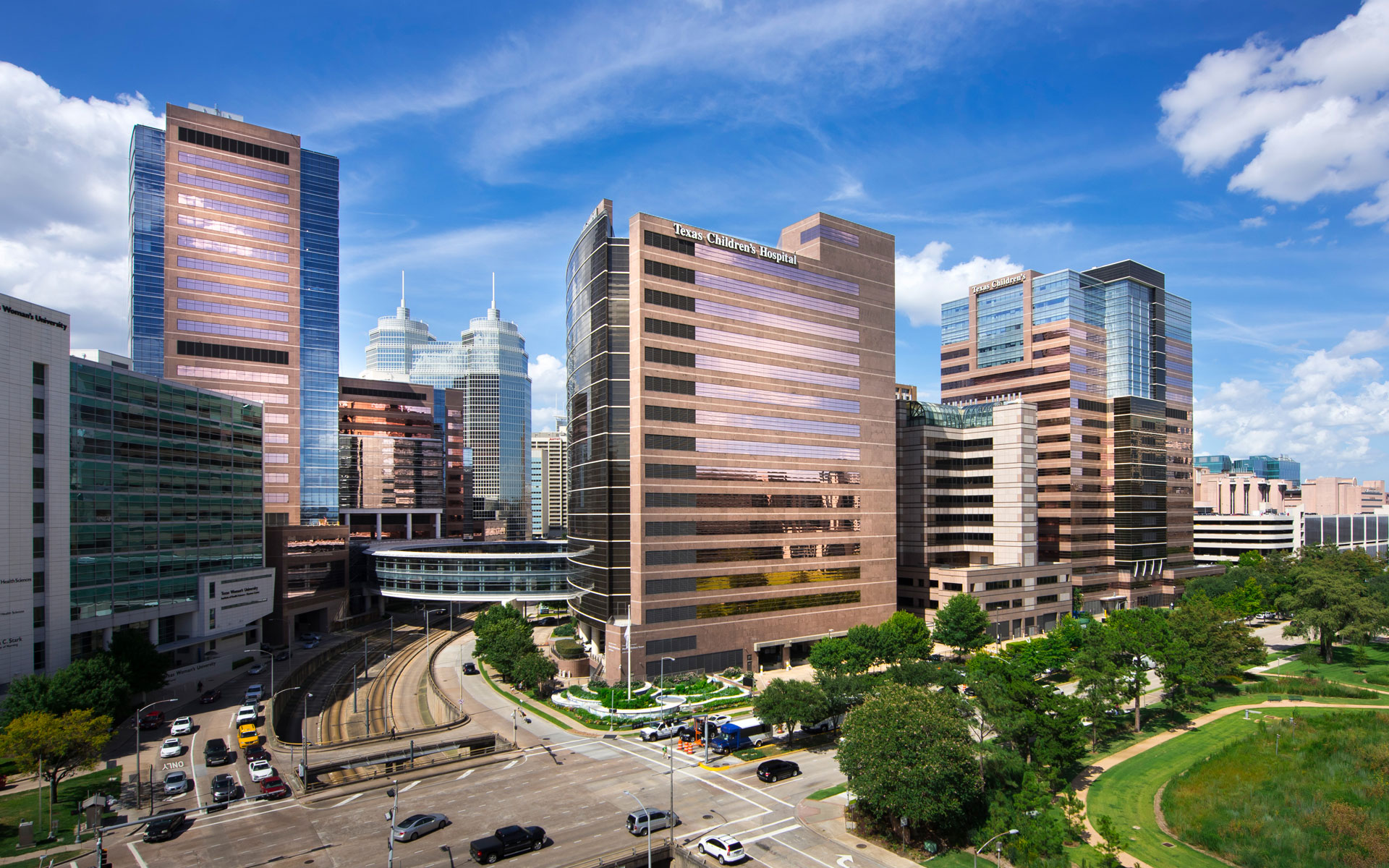 [Speaker Notes: Text
Text
Text
Text]